March 2016
Multi-Channel Spatial Sharing
Date: 2016-03-17
Authors:
Slide 1
Kyungtae Jo (LG Electronics)
March 2016
Introduction
Background
11ad includes “Spatial Sharing (SPSH) Protocol”.
11ay has to support the SPSH for multi-channel.
Therefore, existing SPSH protocol should be reinforced and remedied for 11ay.

This contribution intends to investigate how spatial sharing protocol in single channel for 11ad is modified to extend to the spatial reuse for multi-channel/multi-antenna.
Slide 2
Kyungtae Jo (LG Electronics)
March 2016
Recap : 11ad SPSH
Spatial sharing mechanisms allow SPs belonging to different STAs in the same spatial vicinity to be scheduled concurrently over the same channel. 
The PCP/AP should request STAs to perform and report spectrum and radio resource measurements to assess the possibility to perform spatial sharing.
STAs that participate in an SP and that support spatial sharing should perform beamforming training with each other before engaging in any other communication or performing any measurements.
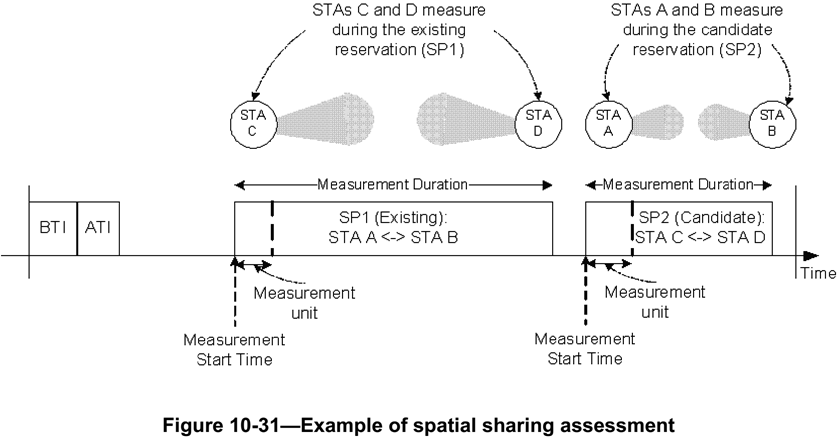 Slide 3
Kyungtae Jo (LG Electronics)
March 2016
Recap : 11ad SPSH (cont.)
Directional Channel Quality Request/Report
Operating Class and Channel Number fields together specify the channel frequency and spacing for which the measurement request applies.
AID field indicates the Target STA.
Measurement Method field : If this field is set to 0, it indicates ANIPI. If this field is set to 1, it indicates RSNI
Measurement for Time Block fields are set to the ANIPI value measured during each measurement unit, which is the ratio of Measurement Duration to Number of Time Blocks.
4
Kyungtae Jo (LG Electronics)
March 2016
Proposal for Multi-channel SPSH
For multi-channel SPSH, channel measurements for the channels should be achieved.
There are 2 options how to indicate measurement information for multi-channel SPSH in the modified Directional Channel Quality Request/Report frames.
Consistent measurement mode for multi-channel
Same measurement information over multiple channels, e.g., Number of Time Blocks, Measurement Duration, Measurement Method and Measurement Report Method for measurement
Same Measurement Start Time over multiple channels
Flexible measurement mode for multi-channel
Different measurement information for each channel
It can achieve the dynamic SPSH measurement.
* Tcs may be needed for RF bandwidth set to the assigned channels
5
Kyungtae Jo (LG Electronics)
March 2016
Proposal : Modified Directional Channel Quality Request
6
Kyungtae Jo (LG Electronics)
March 2016
Extended sub-element on Proposed Request Frame
Measurement information for flexible measurement is transmitted by Modified Directional Channel Quality Request
Measurement information about the first-requested channel is carried in the Measurement for Time Blocks fields. 
Optional Sub-elements are consisted of measurement information about requested  channel except for first-requested channel in channel bitmap.
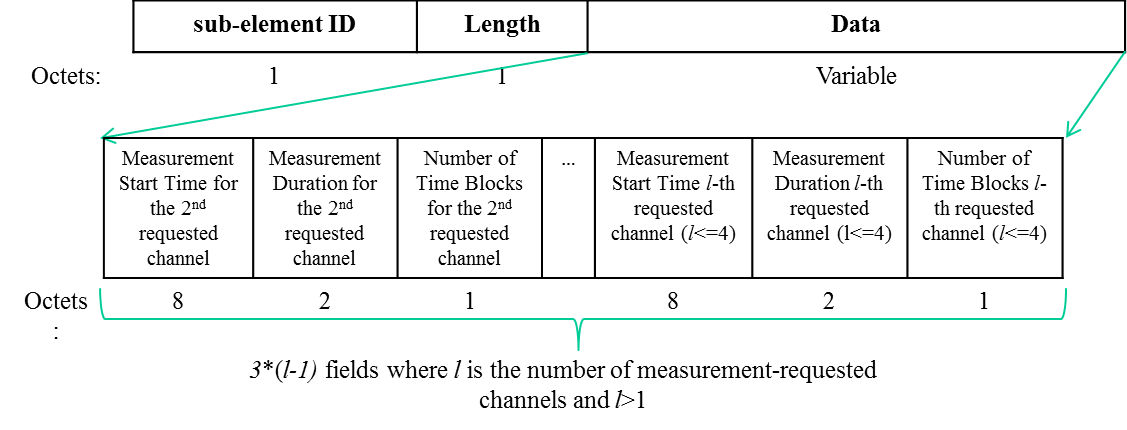 Extended Measurement Requset sub-element
7
Kyungtae Jo (LG Electronics)
March 2016
Proposal: Modified Directional Channel Quality Report
8
Kyungtae Jo (LG Electronics)
March 2016
Extended sub-element on Proposed Report Frame
Optional sub-elements according to requested measurement information 
Measurement result about the first-requested channel is carried in the Measurement for Time Blocks fields. 
Optional Sub-elements are consisted of measurement results about requested  channel except for first-requested channel in channel bitmap.
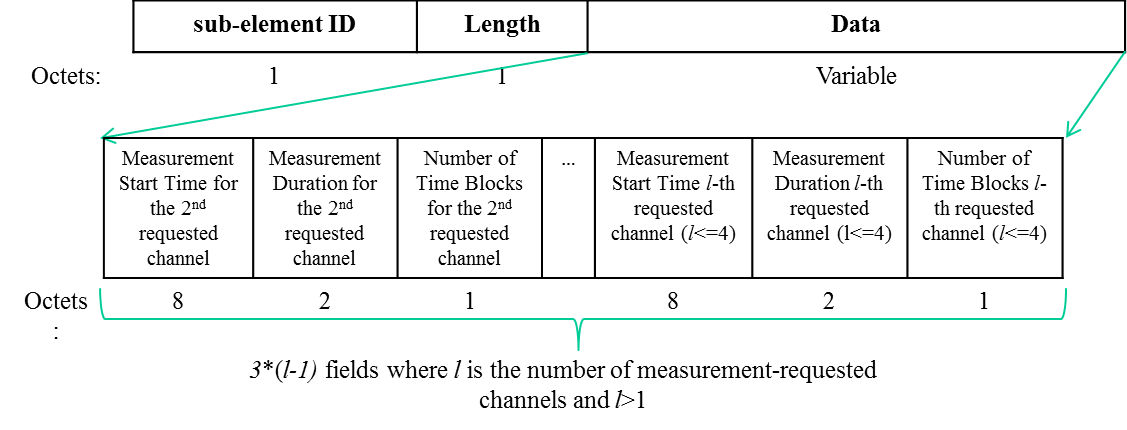 Extended Measurement Requset sub-element
9
Kyungtae Jo (LG Electronics)
March 2016
Summary
We suggest that “Enhanced Directional Channel Quality Request/Report frame” are modified by using the reserved bits of existing “Directional Channel Quality Request/Report frame” of 11ad in order to keep backward compatibility with legacy.
Slide 10
Kyungtae Jo (LG Electronics)
March 2016
Straw poll/motion
Insert the following in the SFD:
“11ay shall provide means to extend spatial sharing to be supported in multi-channel”
Slide 11
Kyungtae Jo (LG Electronics)